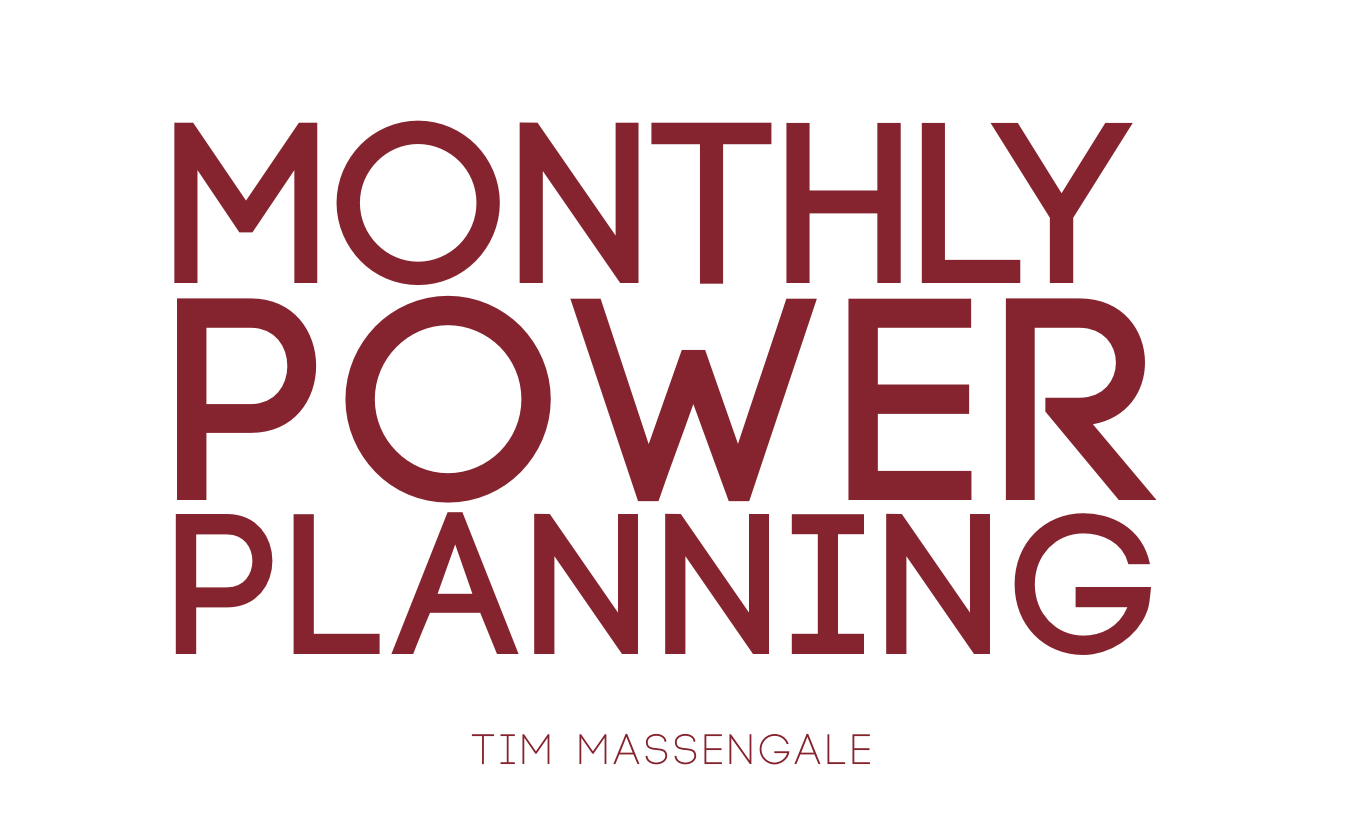 Why Plan Monthly?
If you stop meeting with your ministry leaders each month that your growth plan will collapse.  
They are the key to the success of your church growth plan.
Why Plan Monthly?
Setting growth goals and launching evangelism programs are good – but success lies in motivating and managing that growth plan for the long term.  
Of the four key parts of the church management plan – the annual planning retreat, the departmental one-year plans, the monthly planning council, and the weekly tag-in – the most critical is your monthly planning.
Encouraging Faithfulness
Set monthly meeting dates at your annual planning retreat.
Go through the calendar month by month and make sure they all mark the dates.
Send an email a week before the meeting reminding your leaders of the meeting and attaching a copy of the tentative agenda to show what will be discussed.
Encouraging Faithfulness
You should be able to list most of the discussion topics in advance; they come from the departmental one-year plans that they hand in after your planning retreat.  
Whatever the department has planned for the next three months should be on the agenda.
Encouraging Faithfulness
In the email, ask if they have anything they want to add to the agenda.  
You or your secretary should contact them by phone the day before the meeting to finalize the agenda.  
If a leader is unable to attend for some reason, ask them to have someone else – usually their spouse or assistant – attend in their place.
Monthly Planning Success
Lecture format does not work.  
Always meet sitting around a table so everyone has good eye contact.  
Try to occasionally vary your location.
Monthly Planning Success
A member who could host a small meeting party or a restaurant are both good options.
Be conscientious of your leaders’ time.
Keep the atmosphere informal; it's as much a time of fellowship as it is planning.
Monthly Departmental Reports
When the secretary calls the night before the meeting, have them stress that they have their report ready.  
Always collect reports the very first thing – even before prayer.
Ask anyone that does not have their report ready to wait and hand it in at the next church service or weekly tag-in.
Monthly Departmental Reports
If your leaders know why the report is important, they are more committed to doing it.
As you come to each department listed on your agenda, always have the leader read the highlights and totals from their report.  
Everyone appreciates being appreciated.
The Weekly Tag-In
The weekly tag-in is optional – but most pastors find it necessary.  
The tag-in is done before or after a regular service time.  
When you do it is not important.
The Weekly Tag-In
Have a brief time to encourage faithfulness and help them solve problems.  
The primary benefit is that it helps stop procrastination and improves communication.